Community and environmental health
A healthy community reflects a sense of well being. It is the foundation for achieving all other goals and is essential for a productive society.
Thus, it also helps in building our country’s economy and in equipping our students to be healthier in order to learn and succeed academically.
LESSON 1: THE CONCEPTS OF COMMUNITY AND ENVIRONMENTAL HEALTH
Activity 1: VENN DIAGRAM
List down the different characteristics of your ideal/dream and existing community in the diagram. In the space where the two circles meet, write their similar characteristics.
Dream community		existing community
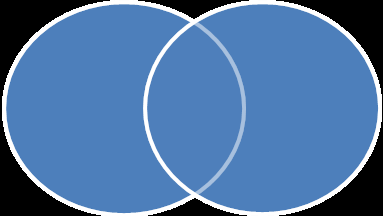 1. Why is your community not an ideal one? Explain. 2. What characteristics would you like to have in your community? 3. How can you make your community an ideal one?
Activity 2. WORD REMOVAL
Look at the word chart at the bottom of the page. Follow instructions 1 to 5 below. Cross out words that consist of five or less letters When you are finished, you will find a message in the chart.
1. Cross out all the words that begin with letter S.
2. Cross out contractions (for example, can’t).
3. Cross out words that consist of ten or more letters.
4. Cross out all words that consist of letter O in column 2.
The message reads: _____________
Community health environment advocate
1. What does the message tell us? Explain your answer. 2. Is acquiring health in the community relevant? Why?
The message has already been revealed, and you have discussed the relevance of health. But what does the word HEALTH mean? What is Community? What is the definition of Community Health? Let us look more concepts.
According to the World Health Organization, Health is a state of complete physical, mental, and social well-being and not just the absence of disease or infirmity. It lead to the ability to lead a socially and economically productive life.”
Community is defined as a sociological group in a large place sharing one environment. It therefore includes the individual and the family.
Community Health is defined as the art and science of maintaining, protecting and improving the health of all the members of the community through organized and sustained community efforts.
Environmental Health comprises those aspects of human health that are determined by physical, chemical, biological, social and psychosocial factors in the surrounding environment.
According to the World Health Organization (2002), the characteristics of a healthy community include: 1. A clean and safe physical environment 2. An environment that meets everyone’s basic needs
3. An environment that promotes social harmony and actively involves everyone 4. An understanding of local health and environment issues
5. A community that participates in identifying local solutions to local problems 6. A community whose members have access to varied experiences, means of interaction
7. Accessible and appropriate health services and facilities 8. The promotion and celebration of historical and cultural heritage
9. A diverse and innovative economy 10. A sustainable use of available resources for all
You have now encountered concepts of community and environmental health. Share what you have understood. Write on the board at least 3 keywords that expresses what you have learned.
Our government believes that a strong nation needs healthy citizenry.
In order to achieve this, the Department of Health promoted community health with the partnership of community, barangay, government, and non-governmental organizations through the program called Primary Health Care
Primary Health Care
Maternal Health Care 	     Pre-natal, Natal, Post-natal 	Child Health Care 	Immunizations, Control of 	diarrheal diseases 	Nutrition Program 	Operation Timbang, Food 	Supplementation
Population and Family Planning Program 	Free Family planning Control of communicable 	diseases 	Tuberculosis control program Environmental Sanitation program 		Inspection of food 	establishments
Control on non-communicable diseases 		Blood Pressure screening 	Dental Health Program 		Tooth Extraction 	Reproductive Health Care 	Counseling on family planning and RH 	Medical Morbidity clinic 		Provision of free medicines
National Voluntary Blood 	Services 	Blood-letting activities at barangay level 	Epidemiology and 	Surveillance program Controlling outbreaks like Dengue
Disaster Management preparedness Program 	Medical Services/assistance 	during disaster 	Mental Hygiene 		Adolescent counseling 	centers 	Pharmacy Services 		Distribution of medicines to 	all health centers
Did you know that the mentioned services must be made available for free in your community because they are subsidized by the government to ensure that your health is being protected? Yes, they are available and must be given for free
Activity 3. THE HEALTH EXPERT
You are presently working at the World Health Organization as a Health Expert. A number of students will interview you about community and environmental health. Here are some of the questions that you will be asked. Write your response to each question on the space provided.
1. How do you assess if your community is healthy? What are the characteristics of a healthy community?
2. What are some of the benefits that we can enjoy with a healthy community?
3. How do we maintain, protect, and preserve health amidst the rising development of our community?
Activity 4. PRIORITY EXPRESS
This activity will ask you to set your priorities in promoting a healthier life inside a more developed and advanced community. There are two options given in each of the category. Mark (1) if the option is your first priority. Mark (2) if second. You can add options on the space provided
1. I want to get around in my community by: ___Riding a bike ___Driving an automobile Others:
2. I want to have foods from: ___Community gardens ___Convenience/grocery stores Others:
3. I want to actively play in games by: ___Parks/open ___spaces/town plaza Online games Others:
4. I want to have more chances to get to know my neighbors through: ___Social Networking ___Active membership in youth organization Others:
5. I want to live in a clean environment by: ____Reducing the amount of refuse ____Campaigning for a clean and green community Others:
Review your answers. Isn’t it nice to know that your answers determine how you love living in a healthy community? Now, continue reading this to find out the characteristics of a healthy community.
Activity 5. WHAT MATTERS TO YOU?
Given the examples below, what could be your top concern among priority issues in the community? Write down your top priority at the base and your last priority on top of the pyramid.
Examples of Community Issues and Concerns 1. Adult and childhood obesity2. Onset of sedentary3. diseases like heart disease, 	high blood pressure and 	diabetes 	4. Air Pollution 	5. Traffic Injuries
Tell your classmate about your top and least priority. Explain your reasons for choosing your top and least priority issues.
Activity 6. Inspect – Retrospect
Inspect the health services offered to your neighborhood. The left column lists characteristics of a healthy community. On the right column, fill in the service or programs in your community which fulfill the healthy community, characteristics in the left column. An example is provided.
1. From your answers above, can you consider your community healthy? Why or Why not? Explain. 2. What services did you not observe in your community? 3. What programs can you do to acquire such services?
Activity 7. Community Health Team Profile
Put a check (/) either in column 1 or 2. Write brief answers in columns 3 & 4.
1. Who among the community health team are not present in your community? 2. What will you do about their absence? 3. How will you convince the members of your community to take part in community health services?
Activity 8. Miting de Avance (Group Activity)
Portray a scenario that usually happens during an election period. The scene is like a big campaign event before an election. Divide the class into 5 teams composing of 8 members.
Each team will focus their campaign on the preservation, promotion and protection of community and environmental health. Use a placard to express your intention. Provide as many placards as you can. Be creative. Present your platforms to the class and prepare for an Open Forum.
Rubrics: Relevance of the Message 		1 2 3 4 Creativity 			1 2 3 4 Delivery 				1 2 3 4 Crowd Control 1 2 3 4
Activity 9. Speech-Perfect
If you were given a chance to become Mother Earth for a day, and you were asked to give a 30-minute talk to address your sentiments to the people, what would be the content of your message?
1. What are the problems of Mother Earth? 2. How can Mother Earth address her sentiments to the people? 3. How can she regain strength to reshape her condition amidst the threats she is suffering nowadays?
PERENNIAL COMMUNITY HEALTH PROBLEMS
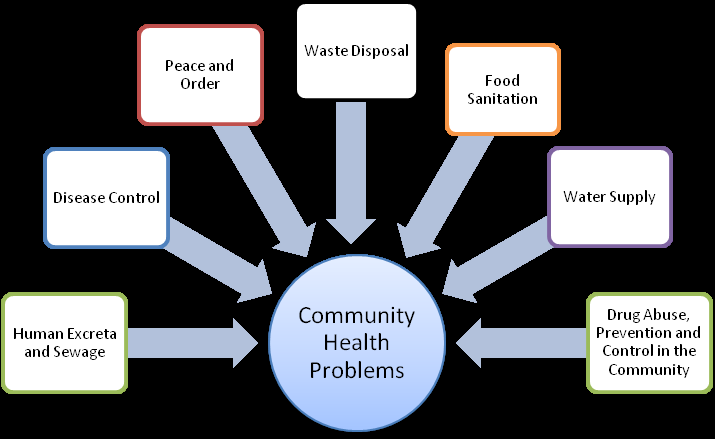 Different perennial problems happen to the different regions of the country. They vary according to factors like: economy, politics, geography, culture and social context. There are places which experience community health problems like:  water-borne and communicable diseases  armed conflicts  natural disasters  highly urbanized zones  overpopulated areas
In this regard, the government has created an office which would be in charge of planning and implementing rules and regulations to address the above mentioned community health problems. One of its programs is Solid Waste Management Program that helps lessen the amount of refuse in our country. Let’s take a deeper look at its focus of concern.
Refuse are the dump, food waste or discarded materials.
Refuse Materials by kind, composition and sources
Garbage refers to leftover vegetables, animal, fish and other food materials from the kitchen and establishments.  Rubbish are waste materials such as bottles, broken glass, tin cans, waste papers, discarded porcelain wares, pieces of metal and other wrapping materials.
 Dead animals are lifeless dogs, cats, rats, pigs, chicken and other animals which die from diseases or accidents.  Stable Manure includes animal wastes from barns, stables or the like.
 Street Night soil consists of human waste, normally wrapped and thrown into sidewalks and streets. It also includes human waste from the pail system.  Yard Cuttings are those leaves, branches, grass, and other similar materials made during cleaning of gardens and typhoon aftermaths.
Waste Disposal is the proper disposal of a discarded or discharged material in accordance with local environmental guidelines or laws. Solid Waste Management refers to the discipline associated with the:  control of generation  storage collection  transfer and transport  processing  disposal of solid waste
The preceding definition of solid waste states in accordance with the best principles of:  public health  economics  engineering  conservation  aesthetics  public attitude
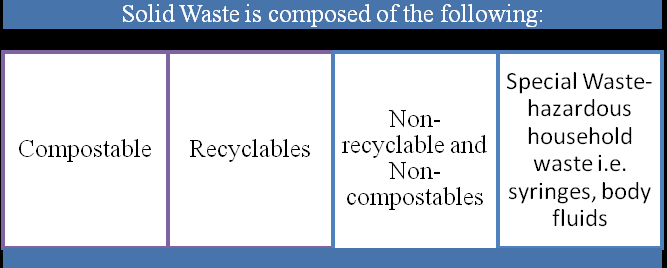 According to RA No. 9003, there are many ways to do Solid Waste Management. A highly recommended formula is to adopt the 3Rs of Ecological Waste Management: REDUCE, REUSE, AND RECYCLE.
In addition, let us refrain from doing what has been prohibited under the law. These include:
 Littering, throwing, dumping of waste materials in public places like roads, sidewalks, canals, esteros, parks and establishments  Open burning of solid waste;  Allowing the collection of non-segregated or unsorted waste;  Squatting in open dumps and landfills;
 Open dumping or burying of biodegradable and non-biodegradable materials in flood-prone areas;  Unauthorized removal of recyclable materials intended for collection by authorized persons;
 Mixing of source-separated recyclable materials with other solid wastes in any vehicle, box, container or receptacle used in solid waste collection or disposal;  Manufacture, distribution or use of non-environmentally acceptable packaging materials;
 Establishment or operation of open dumps; and  Importation of consumer products packaged in non-environmentally acceptable materials.
A clean and safe environment is important in achieving a healthy community. Protecting the health of a community involves protecting the environment from health hazards. It is more costly for a community to treat rather than prevent disease. Children must be taught how pollution affects people’s lives. You can reach out to younger generations and help them to be aware of the proper disposal of waste to prevent pollution.
Natural Resources and Biodiversity explain why the Philippines is a rich country. Putting our home into the rare list of nations which have both a hotspot and mega diversity area for over 6000 plant species and also numerous animal species inhabited this area.
However, despite—or perhaps because of— their richness and massive importance to the environment and humans as well, the forests face continuing destruction and possible extinction.
DEFORESTATION is the destruction of big areas of forests. Losing our Forests—FAST Source: FAO-FRA. (2010)
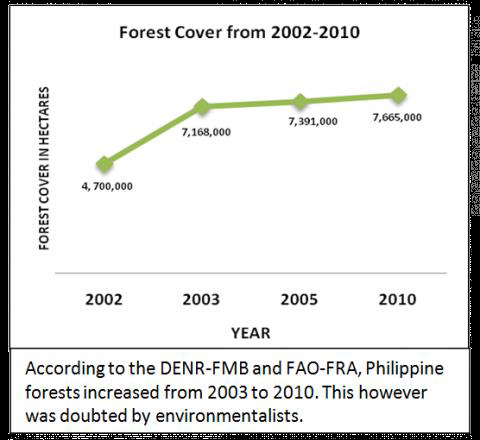  The Philippines is among the countries with the fastest loss of forest cover around the world.  It ranks 4th among the world’s top 10 most threatened forest hotspots  If the 157, 400 ha per year rate of deforestation continues, our remaining forest cover will be wiped out in less than 40 years.
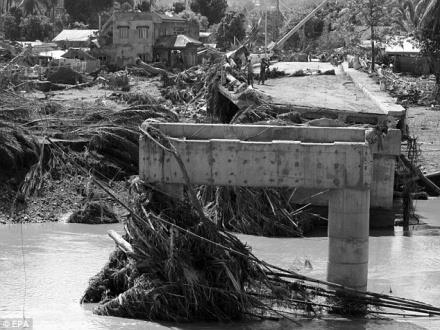 A FLASH FLOOD is a sudden flood of great volume, usually caused by a heavy rain.
Illegal logging is another factor believed to have contributed to the staggering death toll in the cities of Iligan and Cagayan de Oro during Sendong 2011. Many victims were swept away by huge logs that rolled down denuded mountains facing the two cities.
ILLEGAL MINING is defined as the extraction of valuable minerals or other geological materials from the earth from an ore body, lode, vein, seam, or reef, which forms the mineralized package of economic interest to the miner in the absence of land rights, mining license, exploration or mineral transportation permit or of any document that could legitimate the on-going operations.
Here’s for your memory bank: The Mining Act of 1995 aimed to help the domestic mining industry regain its competitiveness by allowing companies (Contractors) to obtain an exploration permit for a specific area for up to four years.
The Philippines is one of the most highly mineralized countries in the world with a mineral wealth estimated at US$ 840 billion, of which most of the mineral reserves are still untapped.
\SOIL EROSION happens when soil and rock are moved from one place to another by wind, water, and gravity. Causes of Soil Erosion:
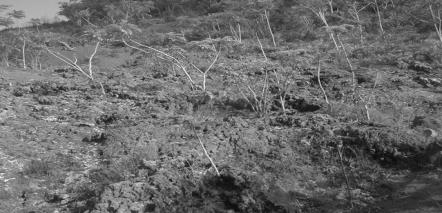  Deforestation  Building of Roads  Agriculture  Urbanization  Mining
 from oil tankers with equipment faults  from nature and human activities on land  from water sports  from drilling works carried out in the sea
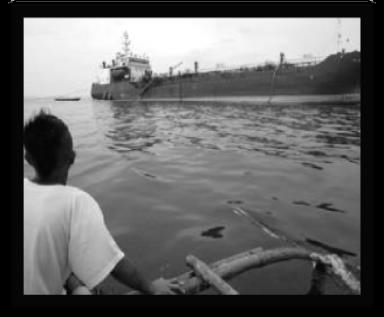 CORAL REEF DEGRADATION is a significant problem throughout the world. It has been acknowledged that 27% of the world’s reefs have been affected. Gardener (2003) pointed out that:  11% has been completely lost  16% has been damaged
POLLUTION means any alteration of the physical, chemical and biological properties of water, air and/or land resources AIR POLLUTION means any alteration of the physical, chemical and biological properties of the atmospheric air
WATER POLLUTION means any alteration of the physical, chemical, biological, or radiological properties of a body of water resulting in the impairment of its purity or quality. NOISE POLLUTION is the excessive sound that causes hearing loss, stress, fatigue, irritability, tension, headaches, and high blood pressure.
SOIL POLLUTION is chiefly caused by chemicals in pesticides, such as poisons that are used to kill agricultural pests like insects and herbicides that are used to get rid of weeds. Soil pollution results from: •Unhealthy methods of soil management. •Harmful irrigation methods.
Air Pollution means any alteration of the physical, chemical and biological properties of the atmospheric air, or any discharge thereto of any liquid, gaseous or solid substances that will or is likely to create or to render the air resources of the country harmful, detrimental, or injurious to public health, safety or welfare or which will adversely affect their utilization for domestic, commercial, industrial, agricultural, recreational, or other legitimate purposes.
Community is defined as a sociological group in a large place sharing one environment. It therefore includes the individual and the family. Community Health is defined as the art and science of maintaining, protecting and improving the health of all the members of the community through organized and sustained community efforts.
Deforestation is the destruction of big areas of our forests Environmental Health comprises those aspects of human health that are determined by physical, chemical, biological, social and psychosocial factors in the surrounding environment. Flash Floods is a sudden flood of great volume, usually caused by a heavy rain. Garbage refers to leftover vegetables, animal and fish material food in kitchen and establishments.
Illegal Mining is defined as the extraction of valuable minerals or other geological materials from the earth from an ore body, lode, vein, seam, or reef, which forms the mineralized package of economic interest to the miner in the absence of land rights, mining license, exploration or mineral transportation permit or of any document that could legitimate the on-going operations and economically productive life.”
Noise Pollution is the excessive sound that causes hearing loss, stress, fatigue, irritability, tension, headaches, and high blood pressures. Noise pollution also causes accidents by preventing people from concentrating on their present activities. Primary Health Care an approached launched by the Department of Health in promoting community health through the partnership of the community, barangay, government organizations, and non-governmental organizations.
Pollution means any alteration of the physical, chemical and biological properties of any water, air and/or land resources of the Philippines, or any discharge thereto of any liquid, gaseous or solid wastes as will or is likely to create or to render such water, air and land resources harmful, detrimental or injurious to public health, safety or welfare or which will adversely affect their utilization for domestic, commercial, industrial, agricultural, recreational or other legitimate purposes.
Refuse are the dump, food waste or discarded materials. Rubbish are waste materials such as bottles, broken glass, tin cans, waste papers, discarded porcelain wares, pieces of metal and other wrapping materials. Soil Erosion—happens when soil and rock are moved from one place to another by wind, water, and gravity.
Soil Pollution is chiefly caused by chemicals in pesticides, such as poisons that are used to kill agricultural pests like insects and herbicides that are used to get rid of weeds.
Solid Waste Management shall refer to the discipline associated with the control of generation, storage, collection, transfer and transport, processing, and disposal of solid waste in a manner that is in accord with the best principles of public health, economics, engineering, conservation, aesthetics, and other environmental considerations and that is also responsive to public attitude.
Stable Manure includes animal from barns, stables or the likes. DRAFT March 24, 2014 Street Night soil consists of human waste, normally wrapped and thrown into sidewalks and streets. It also includes human waste from the pail system. Waste Disposal- shall refer to the discharge, deposit, dumping, spilling, leaking, or placing, of any solid waste into or any land.
Water Pollution- means any alteration of the physical, chemical, biological, or radiological properties of a water body resulting in the impairment of its purity or quality. Yard Cuttings are those leaves, branches, grass, and other similar materials produced during cleaning of gardens and after typhoon.